KALIBRACIJA DIFERENCIJALNE SONDE ZA PRITISAK
Student: Milan Kalajdžić
Br. indeksa: 346/05
Sadržaj
Šta je to kalibracija i zašto kalibrišemo?
Postupak izrade zadatka
Rezultati mjerenja
Primjena u praksi
Kalibracija
Kalibracija je posupak pomocu kojeg se uspostavlja odnos između vrijednosti koje prikazuje mjerni aparat i stvarne vrijednosti
∆H[cm] = ƒ(U [V])
Smanjenje sistematske greške
Provjera podataka koje nam je dao proizvođač
Sonda
Tip sonde: validyne dp215tl
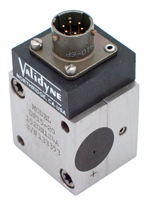 Princip rada sonde
Mjeri razliku pritisaka pomoću deformacije membrane
Različite debljine 
    membrane
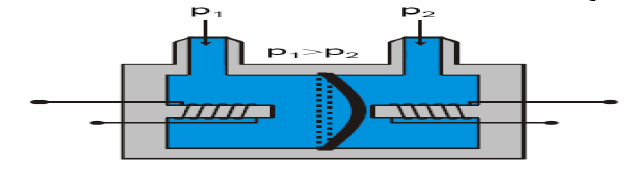 Instalacija
Rezultati mjerenja
Dijagram zavisnosti napona od pritiska
Dijagram zavisnosti napona od promjene nivoa
Zavisnosti
Pritisak od napona 
     P=23.38*U+9.38

Razlika nivoa od napona
    ∆ H=0.238*U+0.096
Primjena u praksi
Provjera Q-H krive pumpe
Određivanje keficjenta trenja λ
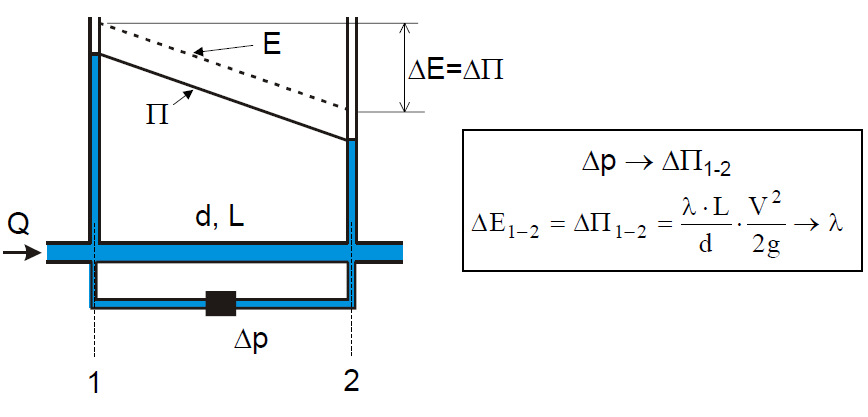 Zaključak
Hvala na pažnji